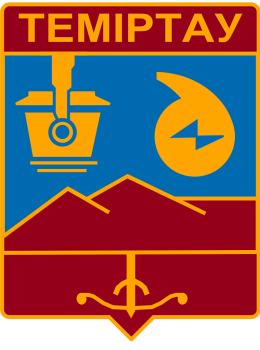 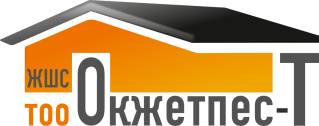 Отчет о деятельности
ТОО «Окжетпес-Т»
за первое полугодие                    2022 года
Баланс тепловой энергии
Покупка:
Снижение на 63 тыс. Гкал (8%)

Реализация:
Рост на 13,7 тыс. Гкал (2,1%)

Нормативные потери:
Снижение на 13,0 тыс. Гкал (8,2%) обоснованно утвержденному уполномоченным органом нормативных потерь с ежегодным снижением (2021-20,05%,2022-20,00%)

Сверхнормативные потери:
Снижение на 52 тыс. Гкал (244%)
Структура фактических затрат по услуге «Теплоснабжение»
Отчет об из исполнении тарифной сметыУслуги по передаче и распределению тепловой энергии
Отчет об из исполнении инвестиционной программыУслуги по передаче и распределению тепловой энергии
Отчет об из исполнении тарифной сметыУслуги по снабжению тепловой энергией
Отчет об из исполнении инвестиционной программыУслуги снабжения тепловой энергией
Баланс холодного водоснабжения
Покупка холодной воды:
Увеличение на 182,1 тыс. тонн (4%)

Реализация:
Снижение на 16,1 тыс. тонн (0,5%)

Нормативные потери:
Увеличение на 1,8 тыс. тонн (0,3%)

Сверхнормативные потери:
Увеличение на 196,5 тыс. тонн (24%)
Структура фактических затрат по услуге «Подача воды по распределительным сетям»
Отчет об из исполнении тарифной сметыУслуги по подаче воды по распределительным сетям
Отчет об из исполнении инвестиционной программыУслуги по подаче воды по распределительным сетям
Отчет об из исполнении тарифной сметыУслуги по отведению сточных вод
Отчет об из исполнении инвестиционной программыУслуги по отведению сточных вод
Структура фактических затрат по услуге «Отведение сточных вод»
Баланс электрической энергии
Отпуск в сеть:
Рост на 1 092,8 тыс. кВт*ч (0,7%)

Реализация:
Рост на 1 035,3 тыс. кВт*ч (0,9%)

Собственные нужды:
Снижение на 3 463 тыс. кВт*ч (24%)

Нормативные потери:
Увеличение на 33 тыс. кВт*ч (0,2%)

Сверхнормативные потери:
Снижение на 3 438 тыс. кВт*ч (80%)
Отчет об из исполнении тарифной сметыУслуги по передаче и распределению электрической энергии
Структура фактических затрат по услуге «Передача и распределение электрической энергии»
ФИНАНСОВО-ХОЗЯЙСТВЕННАЯ ДЕЯТЕЛЬНОСТЬ
Доходы
Затраты
3 042 746 тыс. тенге
3 571 227 тыс. тенге
18
Убыток: 516 784 тыс. тенге
СПАСИБО ЗА ВНИМАНИЕ!